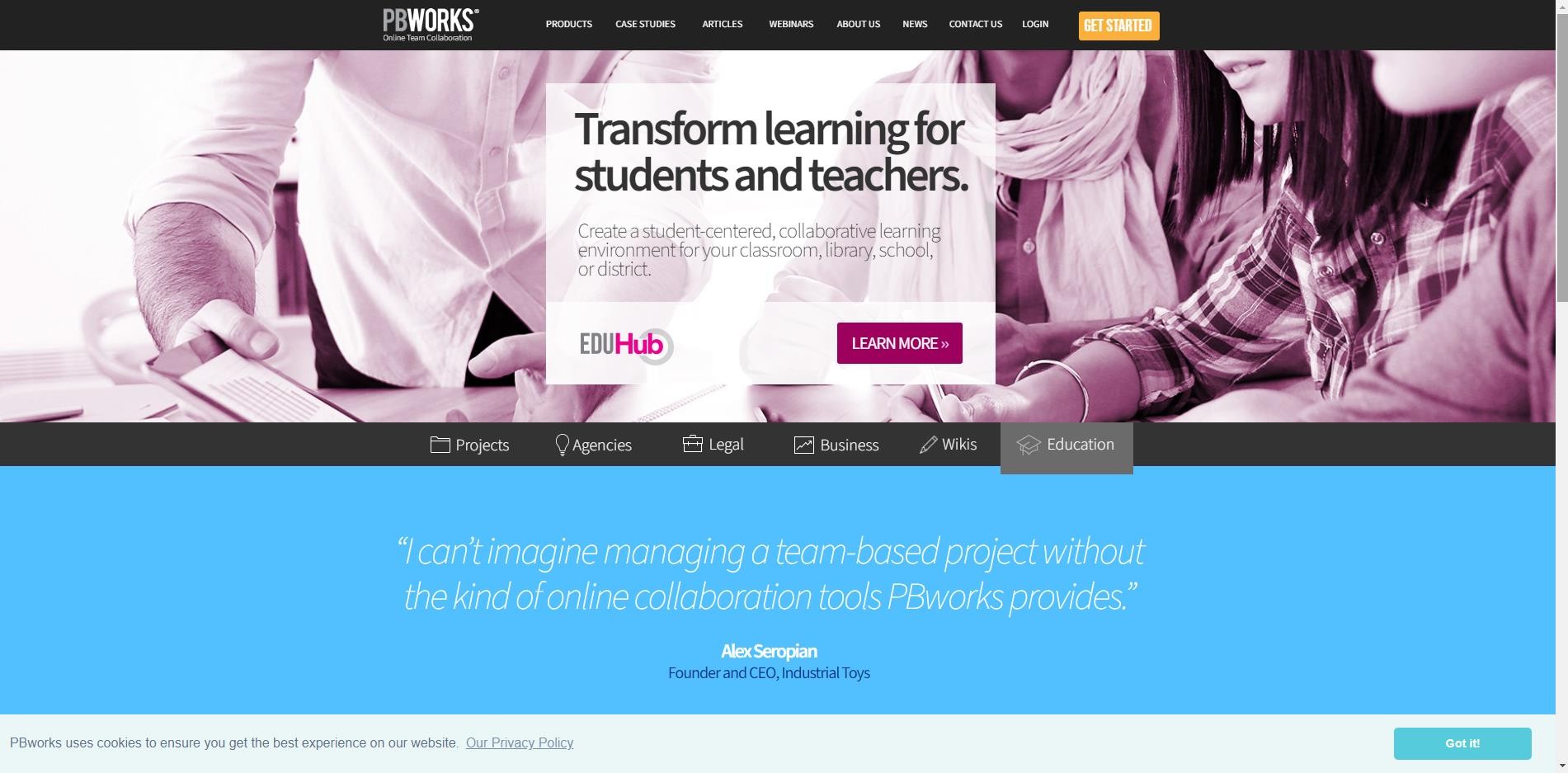 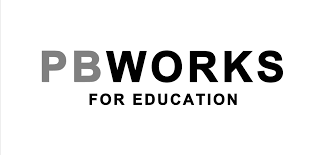 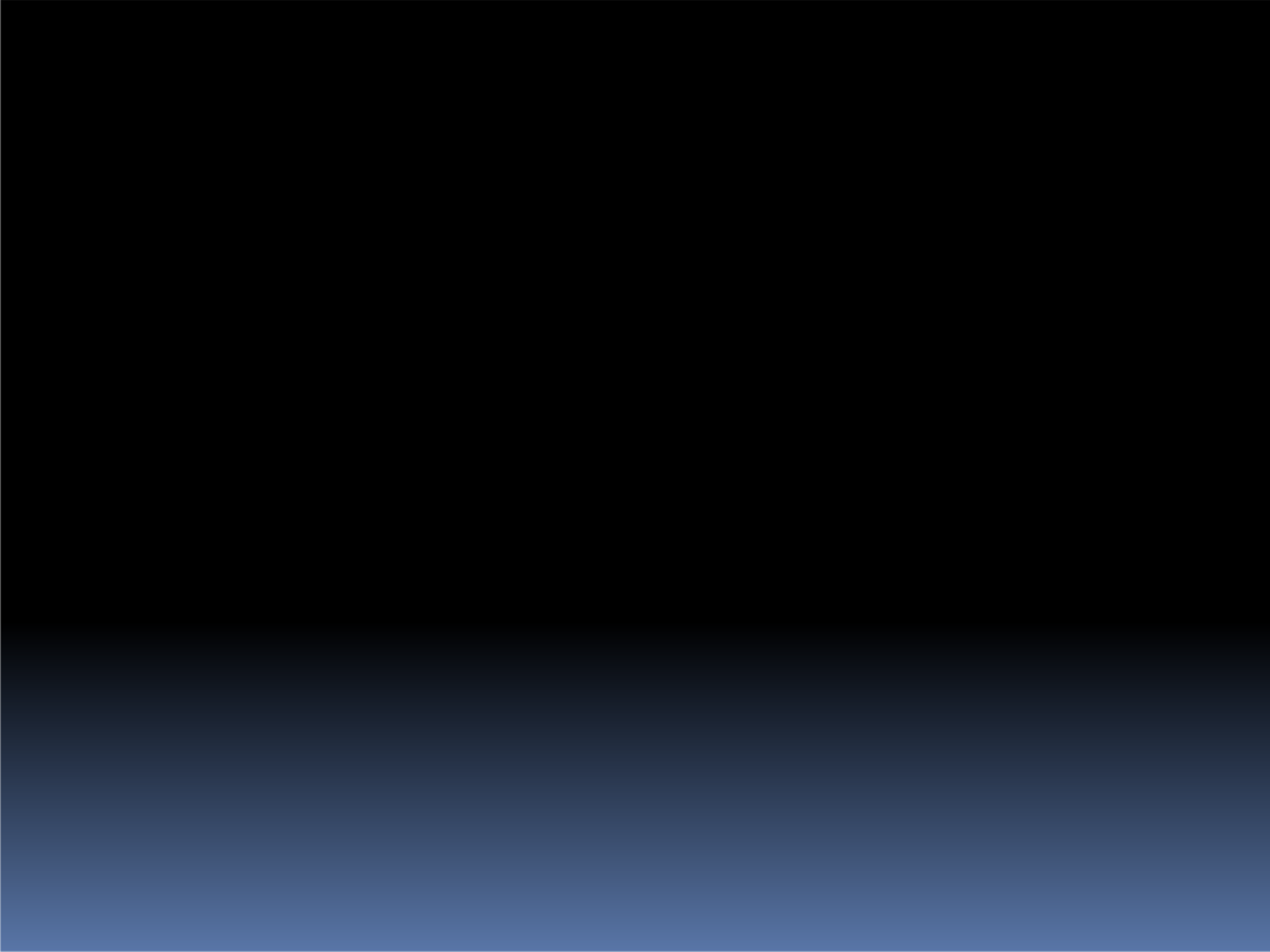 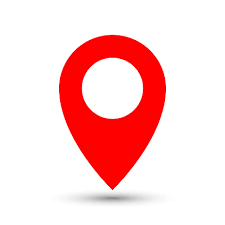 GPS for Today’s Session:
Sign up for the workplace
Working with your Wiki
Front Page
Settings
Creating Student Account
Pages & Files
Editing a Page in a Wiki
Viewing recent activity
Using the Sidebar
Uploading files ( images and files)
Application in the classroom
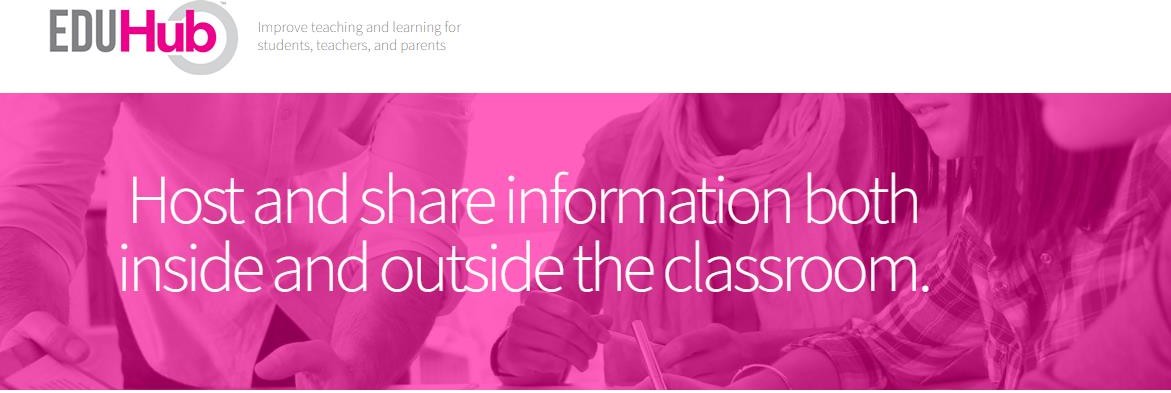 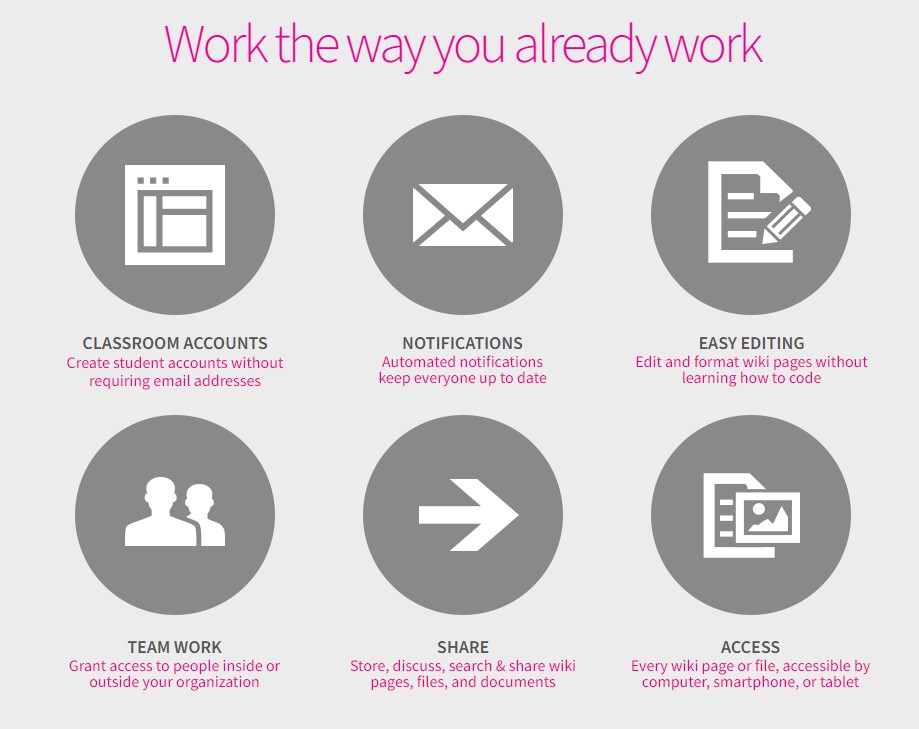 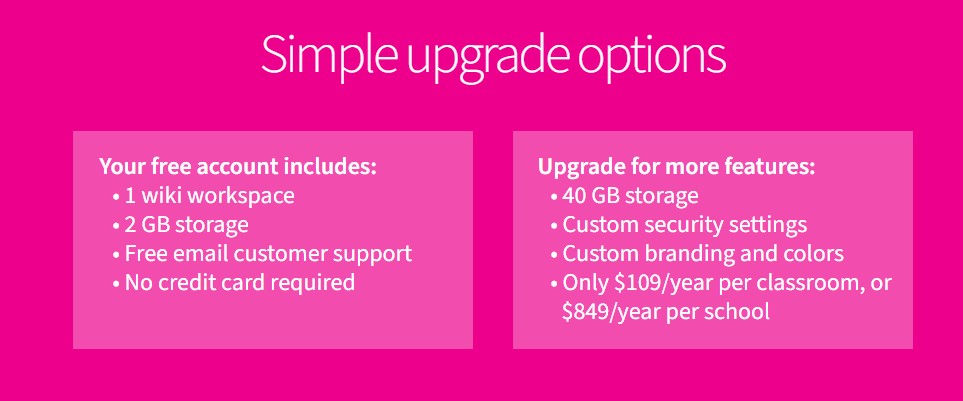 Step One
Sign up for the workplace
You will need to be on the Internet to  access www.pbworks.com
(the host for your wiki).
Note: You do not have to be at school, any  computer with Internet access will work.
Go to www.pbworks.com
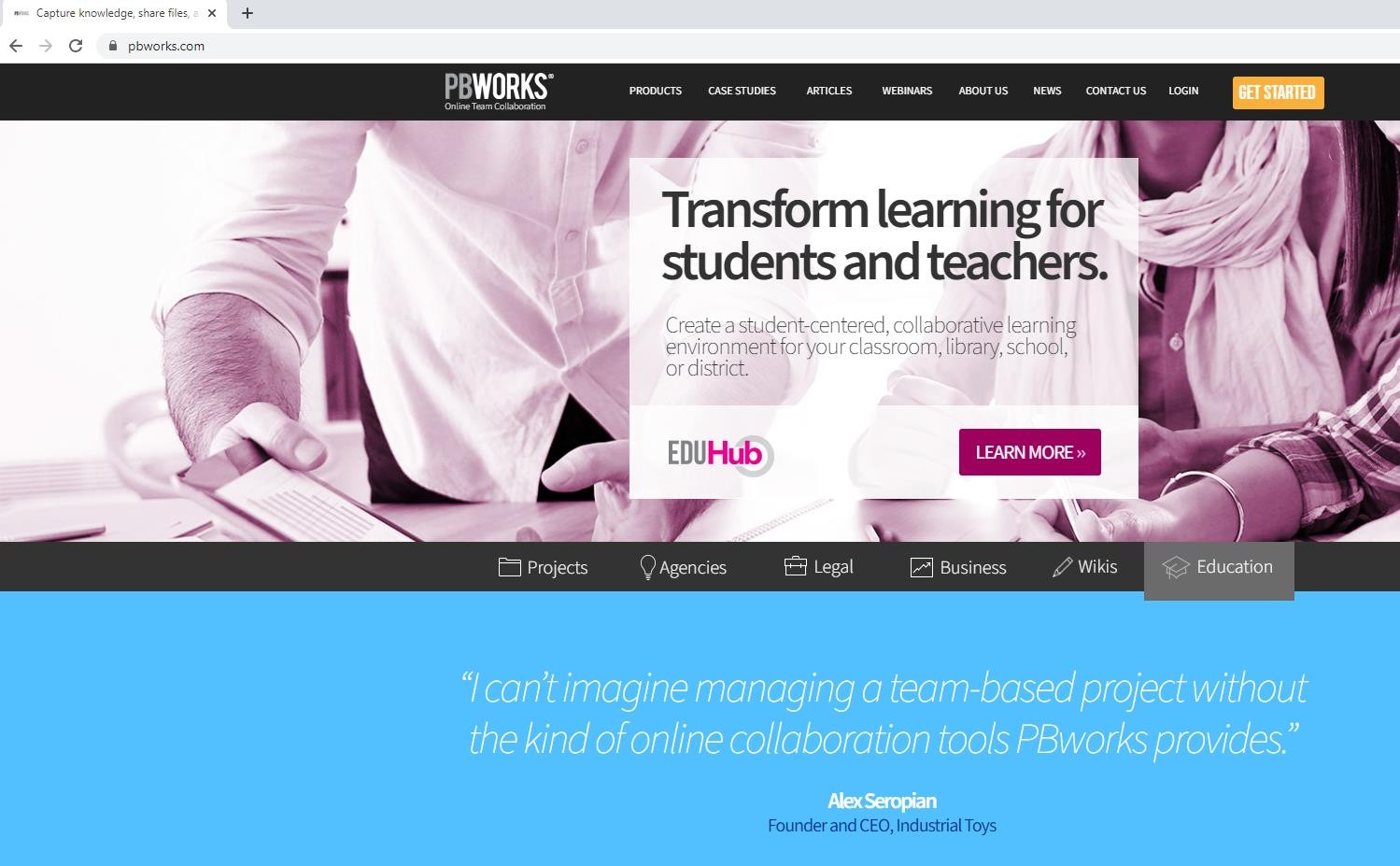 www.pbworks.com
Click “Sign Login”
button/ “Get
started” button
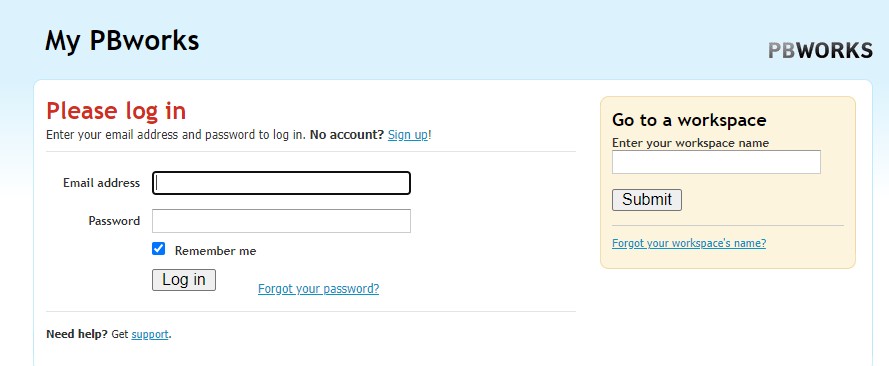 Login Button
Click “Sign Up” to
create your wiki
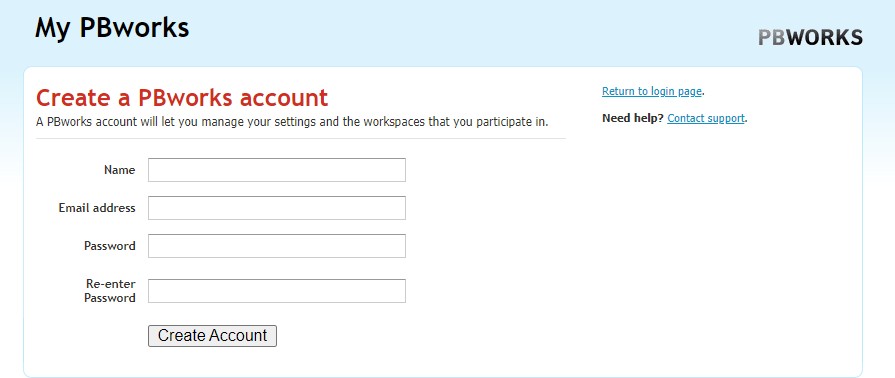 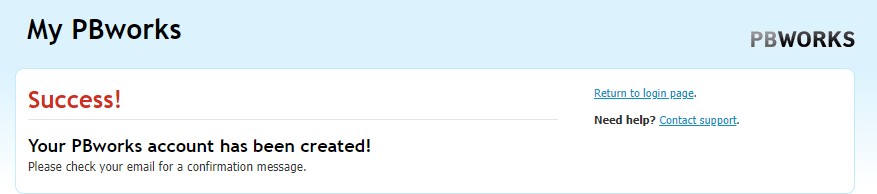 You will be asked to sign in with some basic  information.
You may want to use a non-school email  account (you can set the wiki to send you  emails when the wiki is updated)
Choose an address that is easy for you and  your students to remember. For example:  classxiienglish.pbworks.com
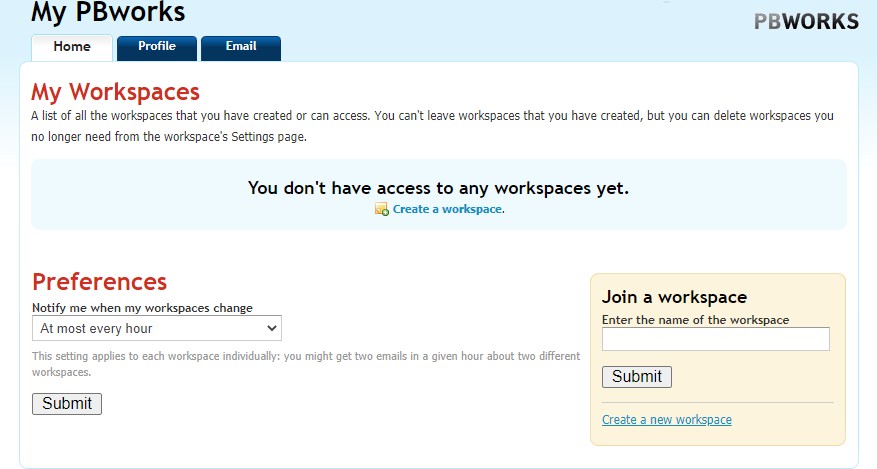 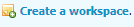 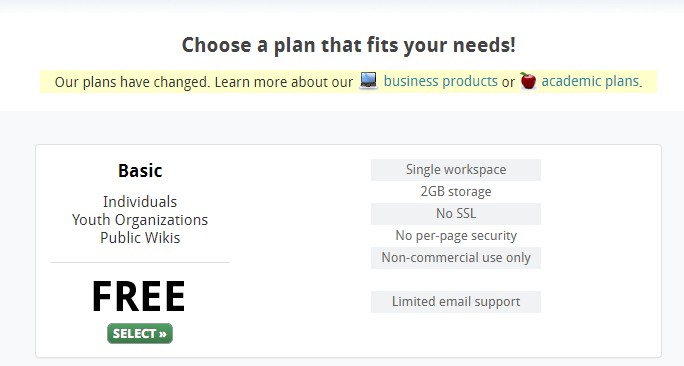 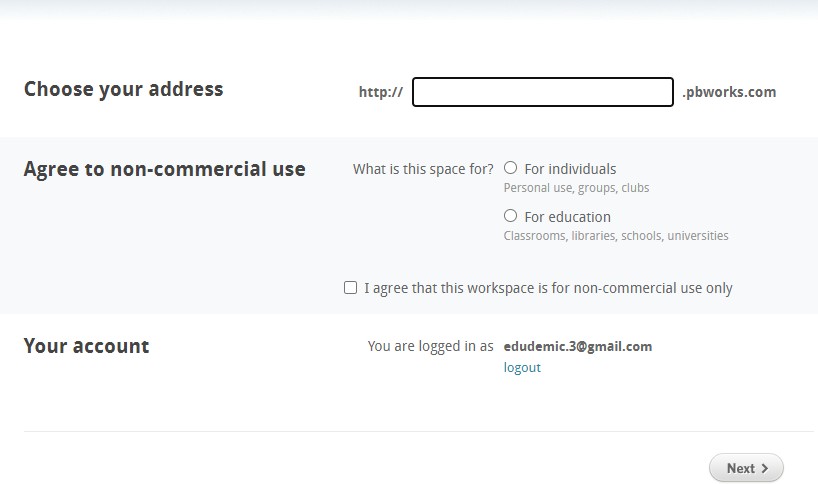 Settings
Here you will choose who will have access to edit and view  your wiki. You can change these settings later, but you may  want to keep your wiki private until you are ready to share it  with your students.
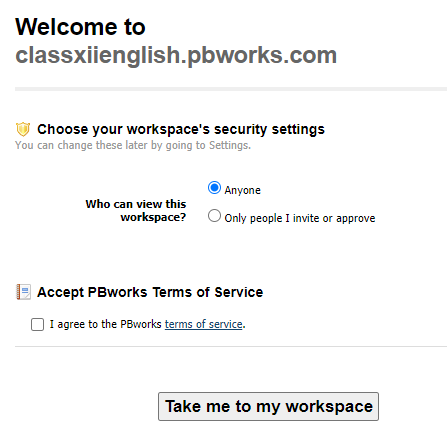 You are now the proud  owner of	a  collaborative wiki!
Step-2  Working with your Wiki
Working with your Wiki You should see  your FrontPage, which is the same as a  home page for a website.
To edit this page (or any other page in  your wiki), click on the edit tab.
PB works provides some examples to  view, you can delete anything you don’t  want (except the FrontPage and the  Sidebar)
a)Front Page
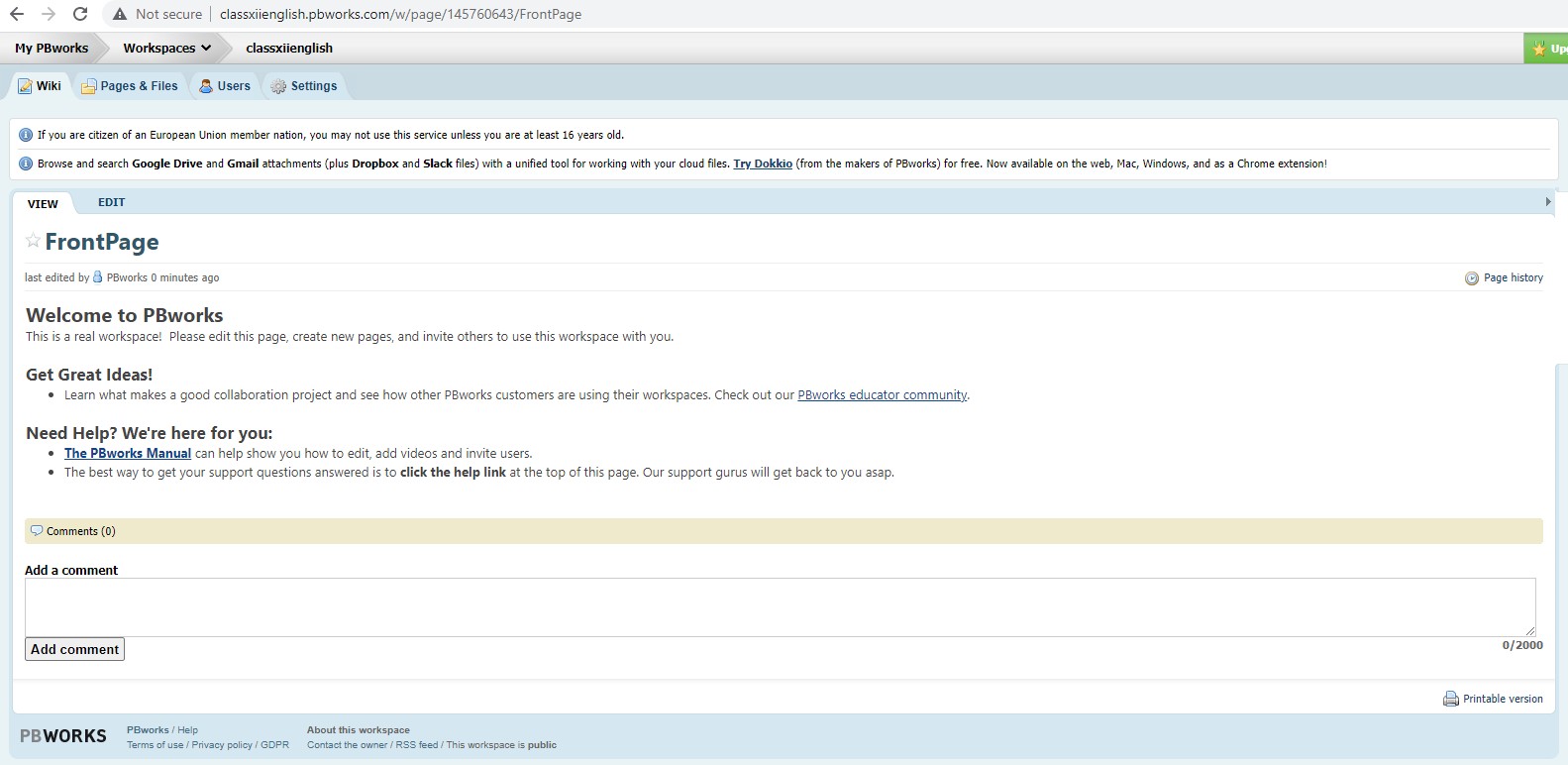 To edit this page (or any  other page in your wiki),  click on the edit tab.
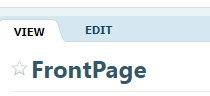 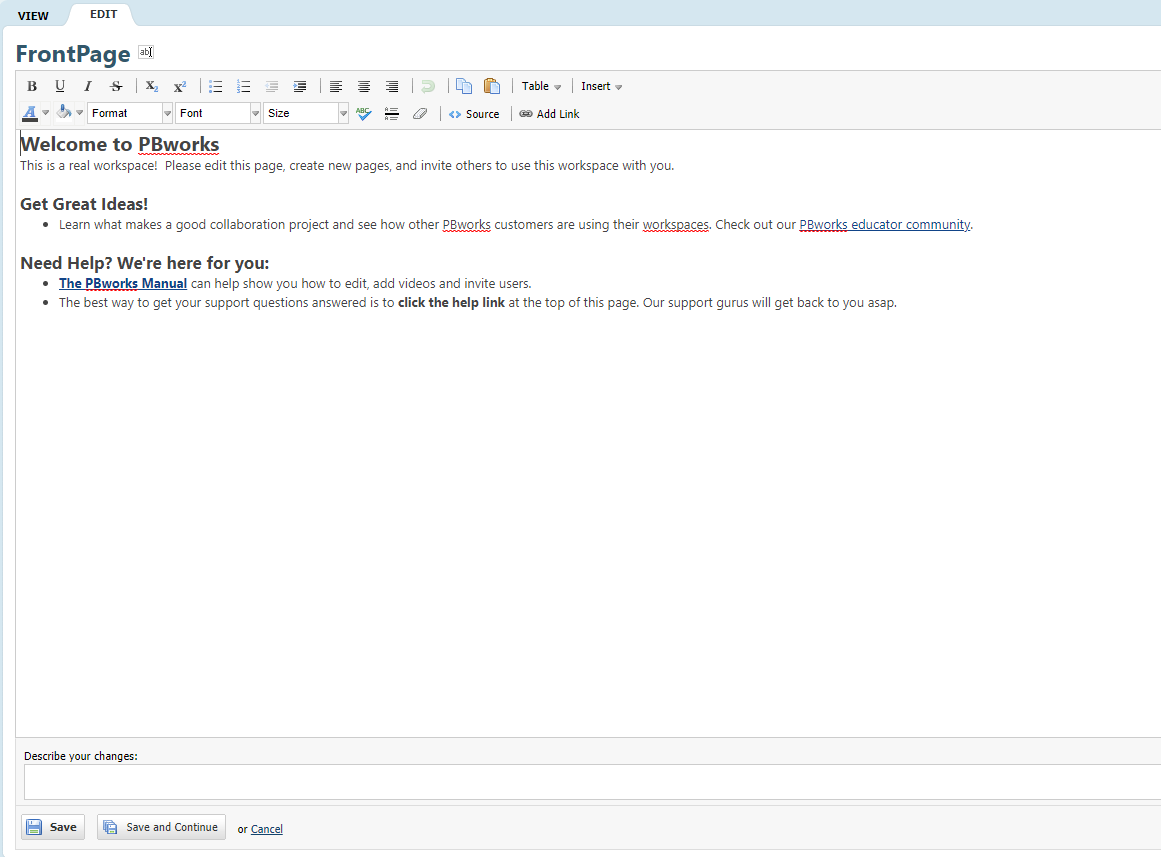 Your FrontPage is  the homepage for  your wiki To edit the  pages in your wiki
PB works provides some examples to view, you  can delete anything you don’t want (except the  FrontPage and the Sidebar)
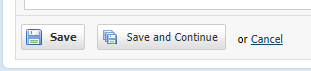 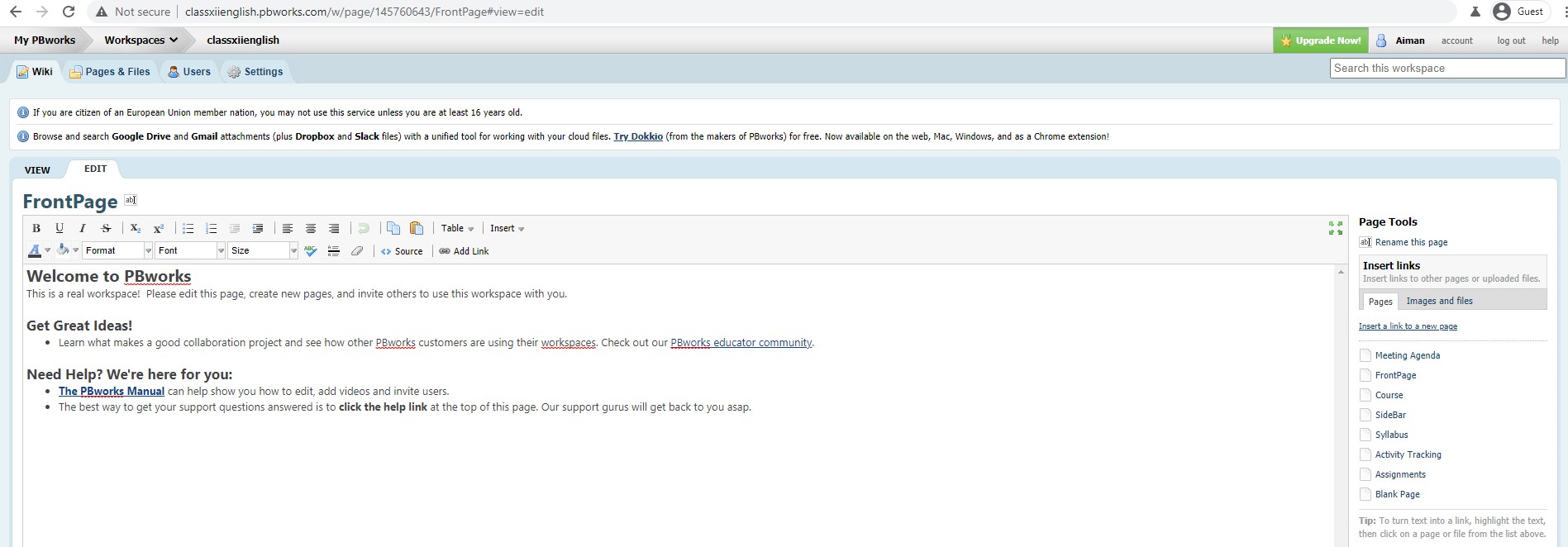 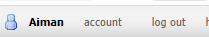 You should  see your  name
b. Settings
Settings Click on “Settings” to access your
options for your workspace
Your settings options include:
About this Workspace
Security and Access
Creating accounts for your students  (you will need a printer to complete this  step)
Setting your email preferences
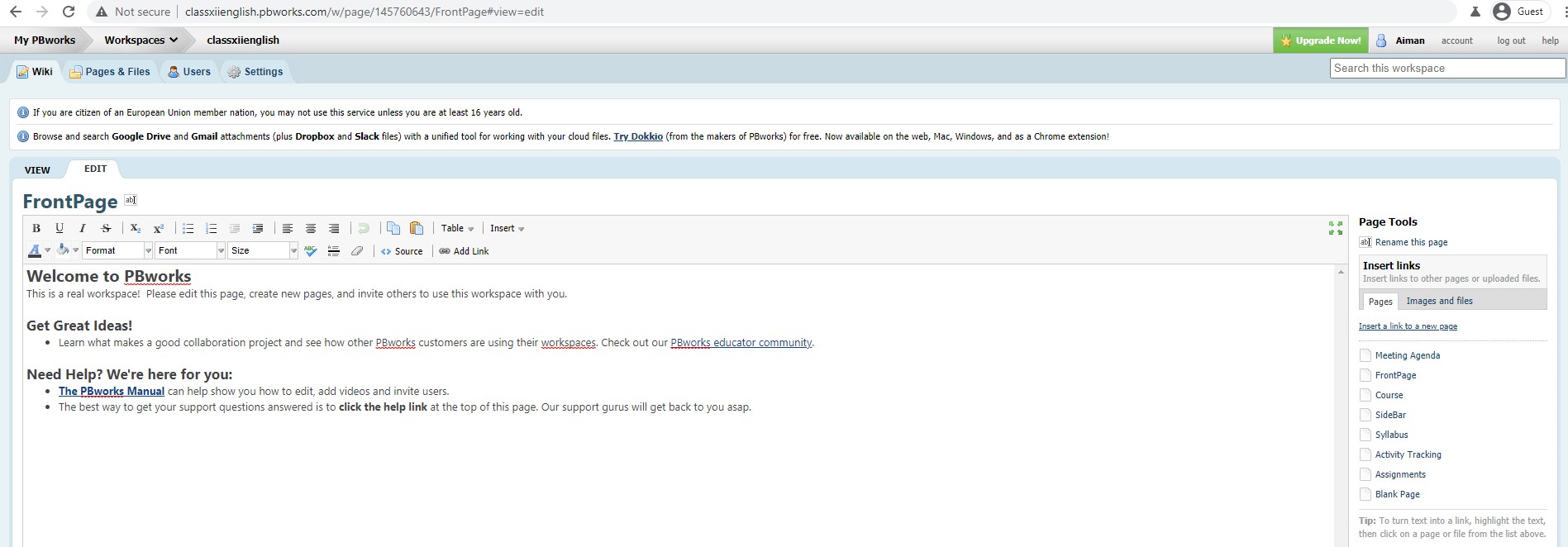 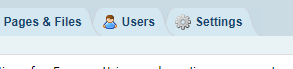 Click on “Settings” to manage your  wiki (create student accounts, set  security and access settings, select  background colors)
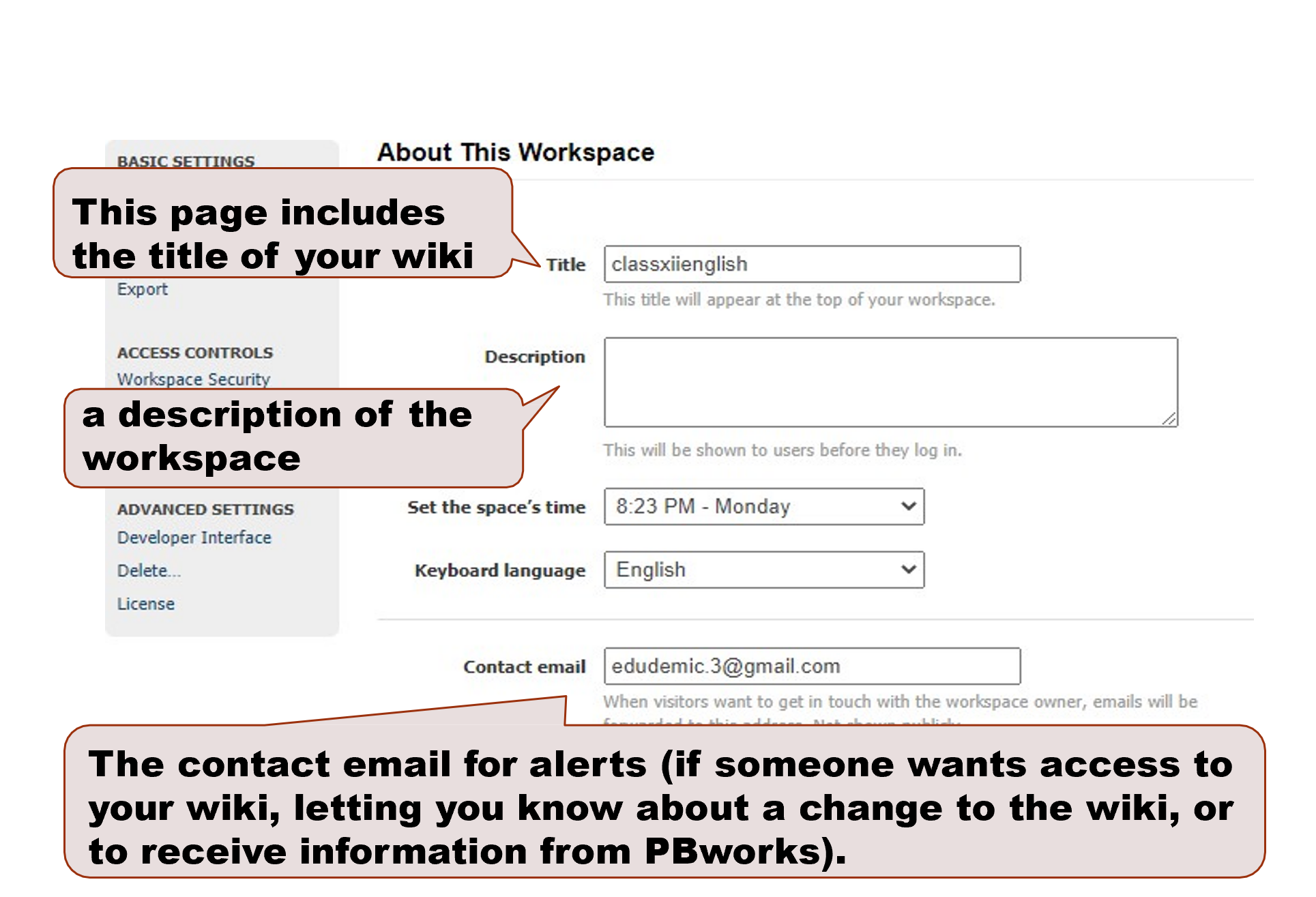 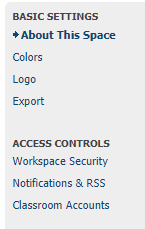 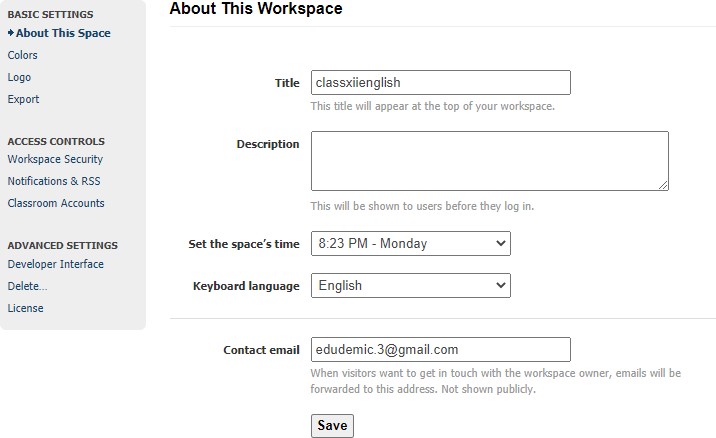 This page will let you  change the settings access  to your wiki (viewing and  editing) You will be able to  set up individual accounts  for your students in the  Users section.
This is an important step for  keeping your wiki safe for  your students. Choose “Only  people I invite or approve”
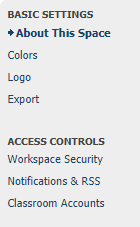 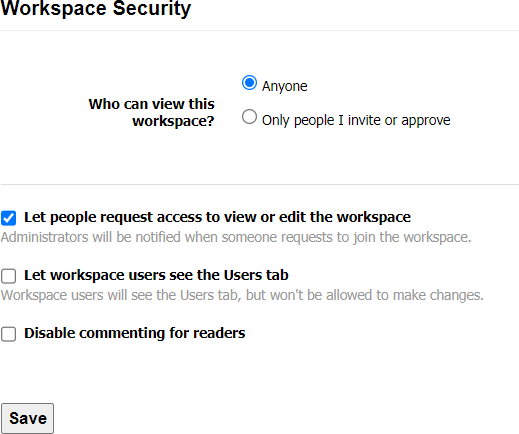 You can set your notifications options  (receiving emails when the workspace is  changed)
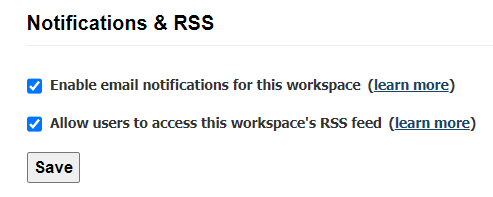 c) Creating Student Account
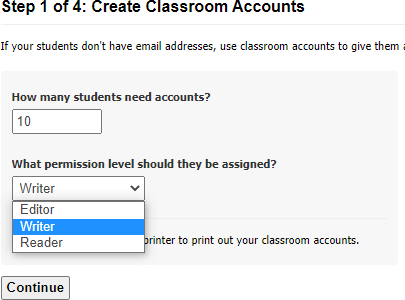 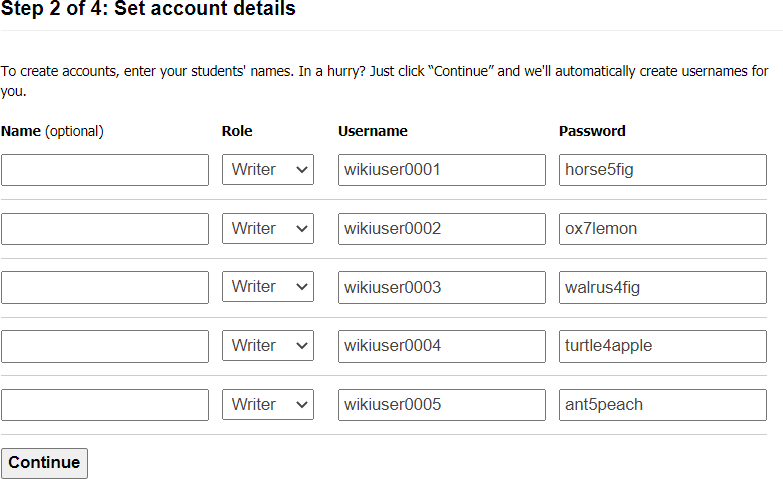 You will be able to give your students usernames for their wiki accounts. For privacy and safety, it is recommended that you use initials or first names only.
Check the list carefully, you can  add more students later, but you  will not be able to change these  accounts once confirmed.
The next screen will prompt you to  print your account information
Step 3 of 4
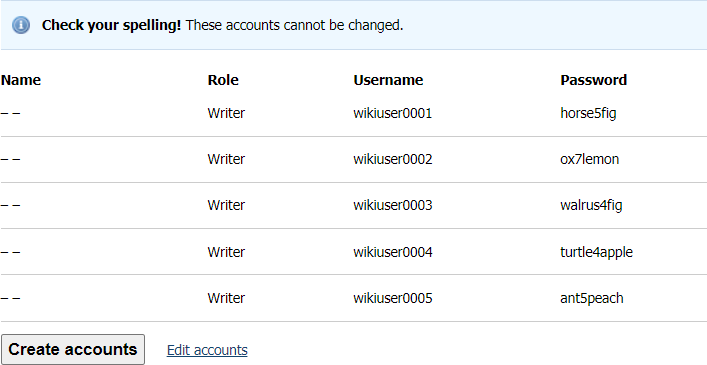 You will be asked to confirm your students’ usernames  and passwords. After confirming, a PDF of the account  information will be generated for you to print, cut, and  distribute to your students.
Check the list carefully, you can add more students  later, but you will not be able to change these accounts  once confirmed. The next screen will prompt you to  print your account information
Student Accounts:
Step 4 of 4 This page will ask you to print  your account list. The list will be divided into  strips for you to cut and distribute to your  students.
You may want to copy a master list for your  records.
You will cut apart and give to your students.  You may want to make a master copy for your  records.
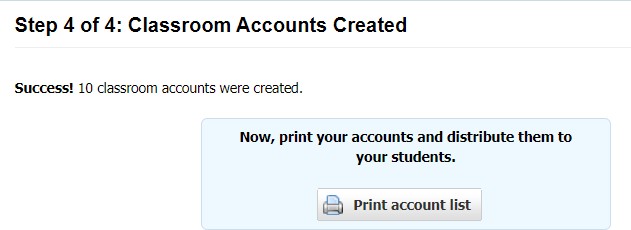 Student Accounts:
Print out Your print out will include a master  list at the top and a divided list (for individual  students) at the bottom. You may want to  make a copy before giving to your students.
After printing, make a master copy before you  cut and give to students
These are sample pages. You can click  the box beside Name to select all
(but you will have to deselect  FrontPage and SideBar before clicking  Delete)
Deselect FrontPage and SideBar before  deleting the sample pages
d) Pages & Files
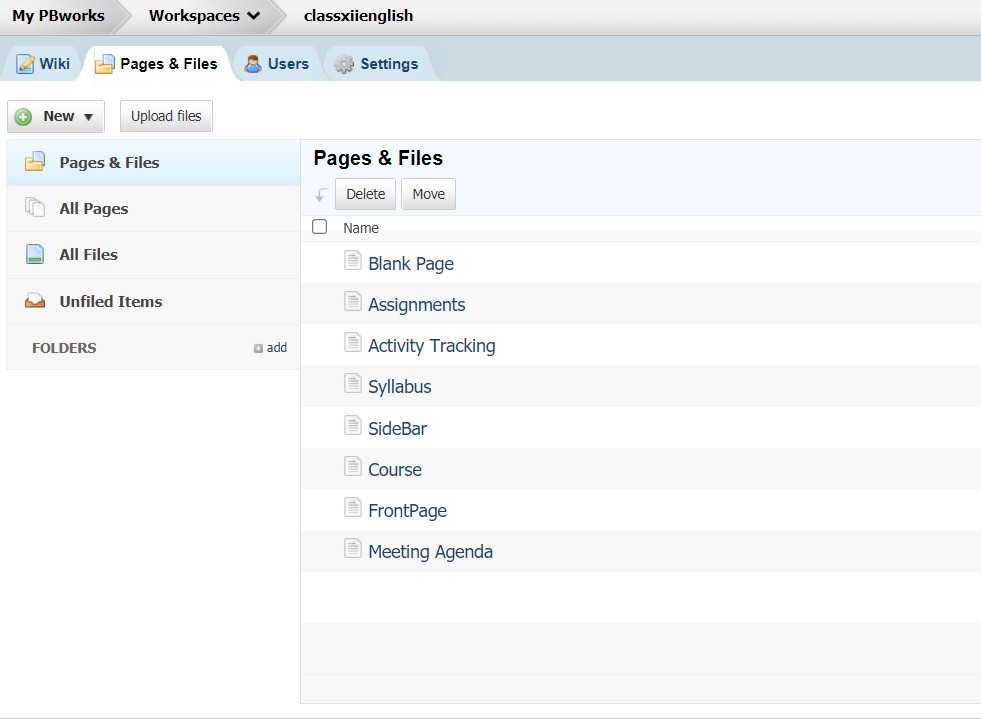 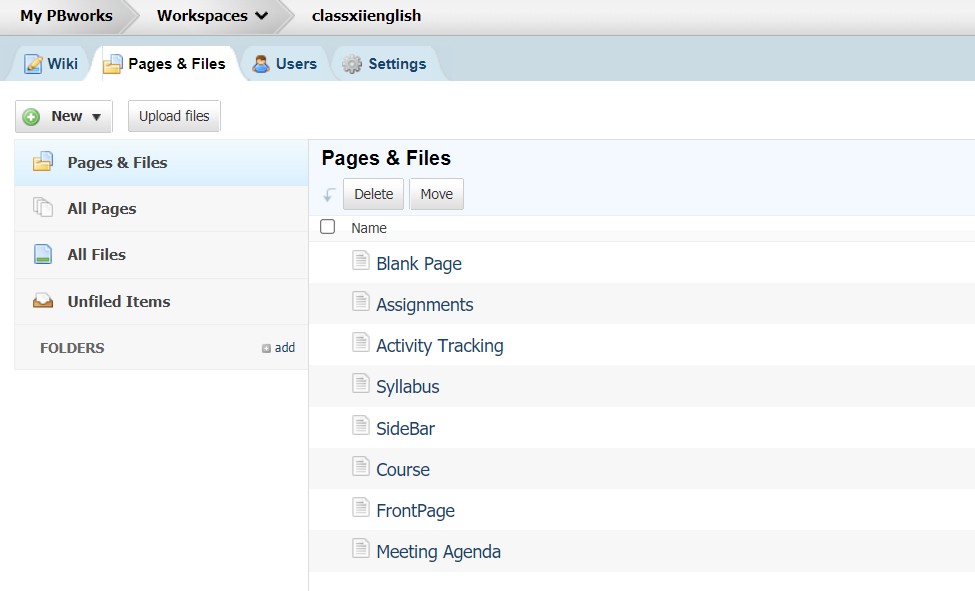 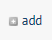 PB works provides example  pages. You can select and  delete everything except the  FrontPage and the SideBar
Click ‘add’ in front  of ‘Folder’ to  create a new folder
e. Editing a Wiki
Editing a Wiki
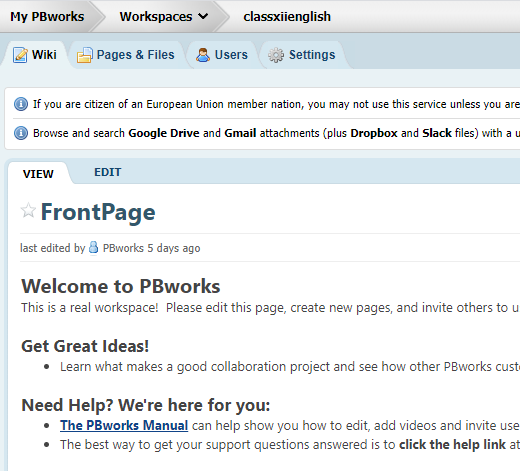 You may want to create your text  in Word first, and then copy and  paste onto the wiki page.
(I recommend this to my students  as the editing options are more  familiar in Word).
Click on “Edit” to work on  any page in the wiki. You  may want to copy and paste  from a Word document.
Bold  Underline  Italics
Superscript  Subscript
Bullets  Indent
Alignmen  t
Copy  Paste
Table  Insert
Undo
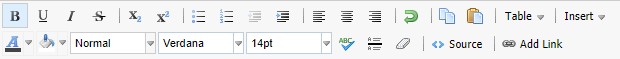 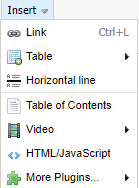 Grammar Check  Insert Horizontal  Rule
Remove Formatting
Style  Font  Size
Font Colour  Backgroun  d colour
Add Source &  link
Saving Changes
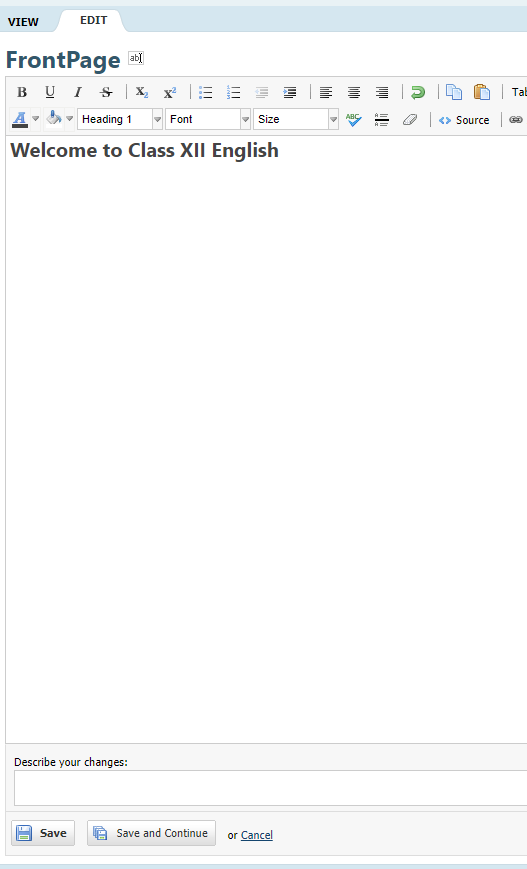 When you’ve  finished working on  the page, click  Save
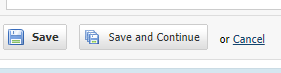 f) Viewing recent activity
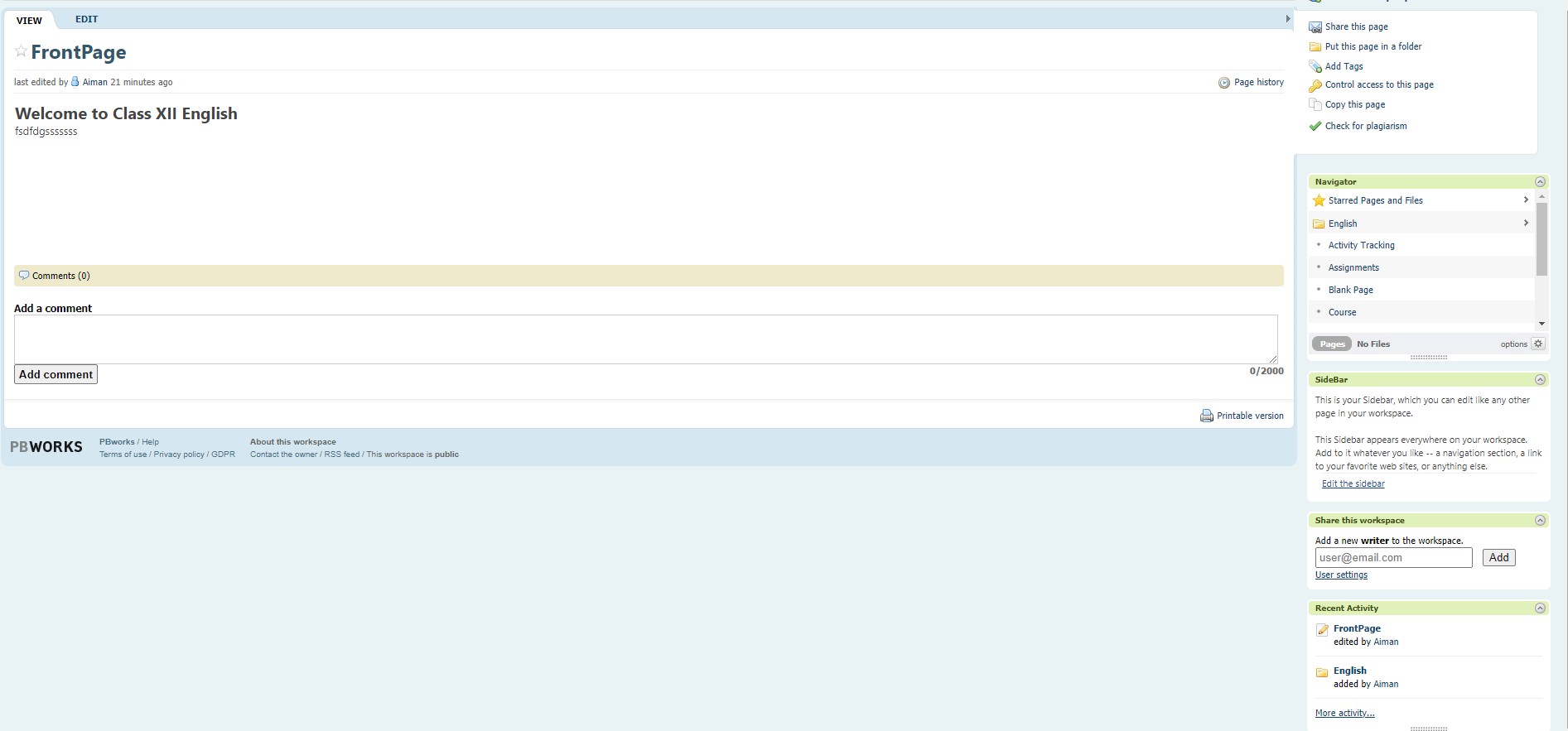 Reviewing Recent Activity Use the recent activity option to
track your students’ work and interaction with the wiki You  can sort and view by pages, comments, and edits and see who  made the change to the workspace. The recent activity bar is  located on the bottom right of the screen (this shows the most  recent changes). To see older changes, click “More Activity”.
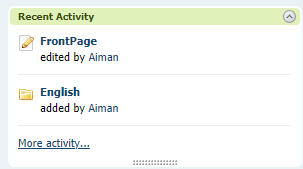 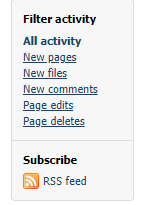 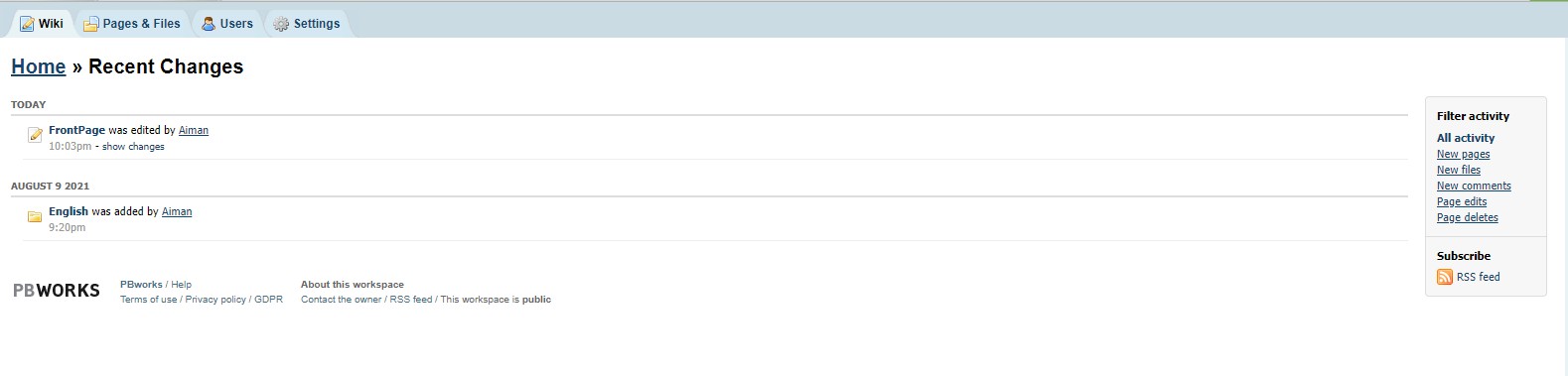 You can view  changes by  pages, files,  comments, page  edits, and page  deletes
g) Using the Sidebar
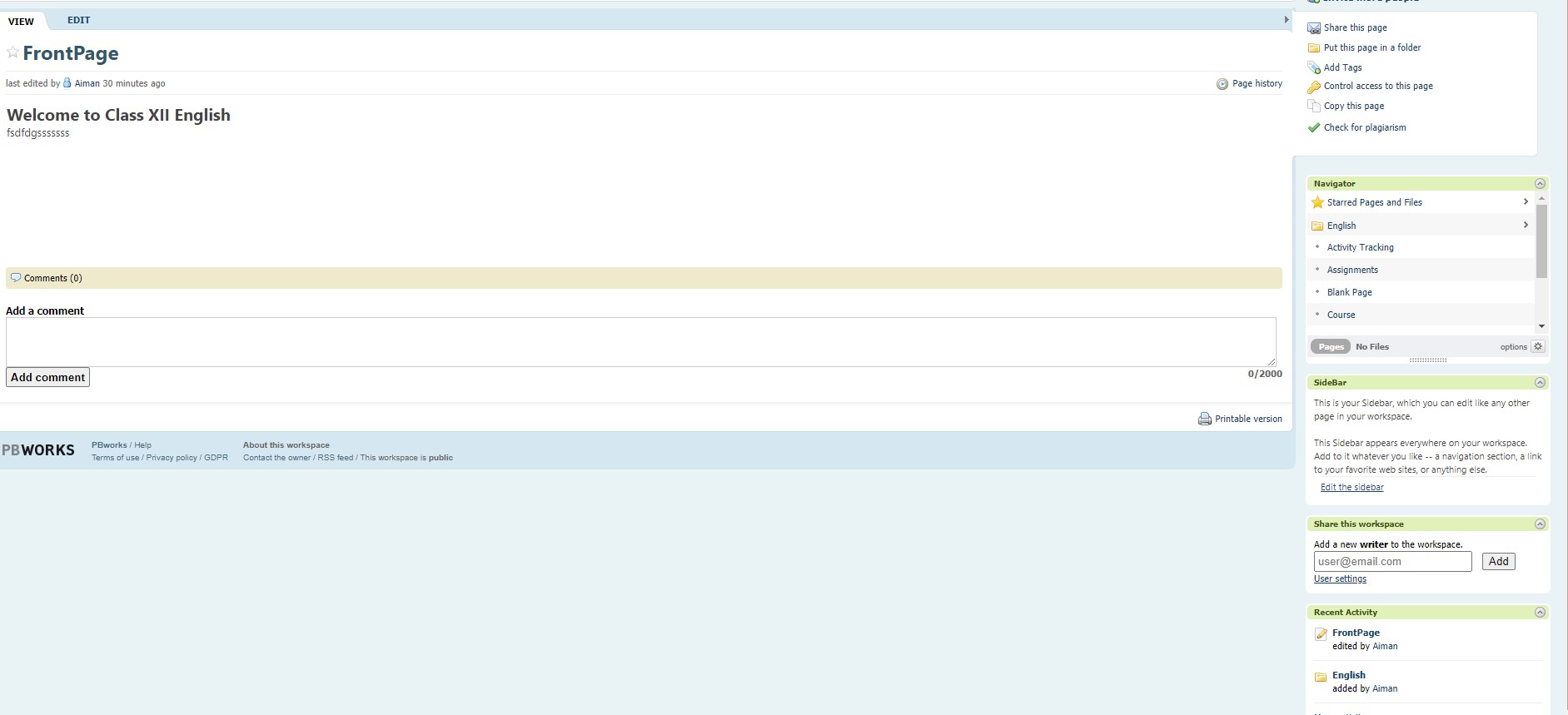 The SideBar can be used to provide links to  frequently used websites, wiki pages, or  resources. You may also want to use it as a  navigation bar for the workspace.
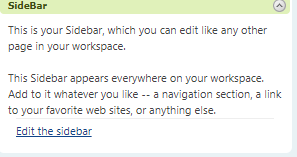 The Sidebar can be used for  navigation or to show frequently  used websites or other resources.  To edit the Sidebar, click the link
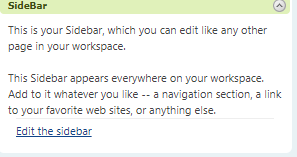 h) Uploading files ( images and files)
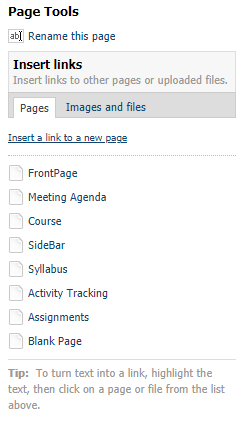 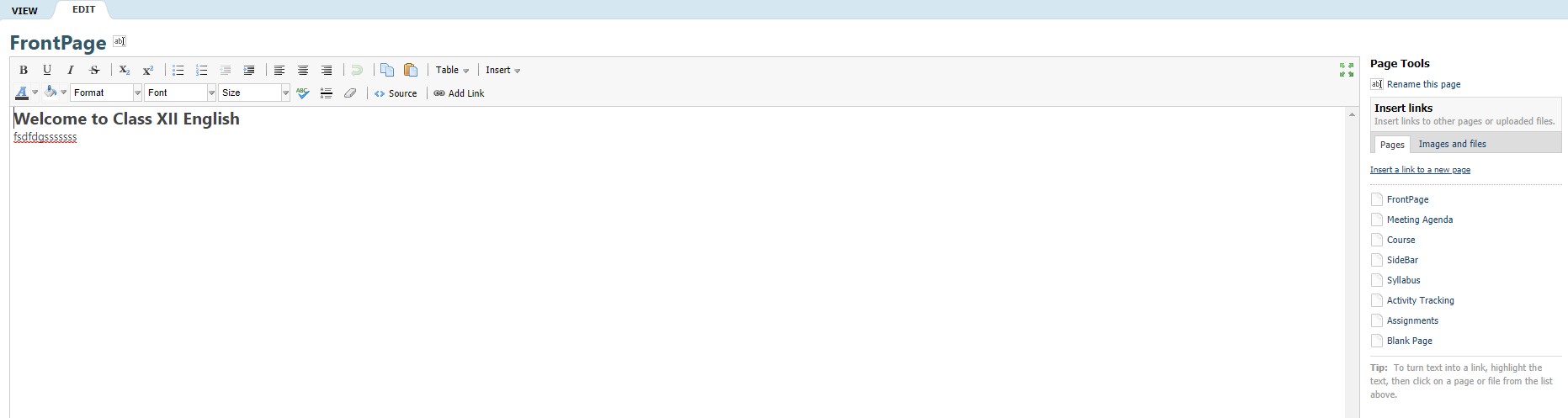 Click here to  Rename the  Page
Click here to  insert a link or  upload an  image or file
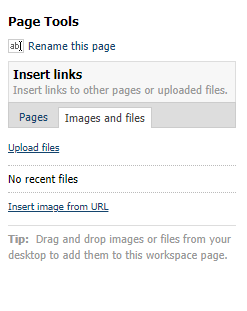 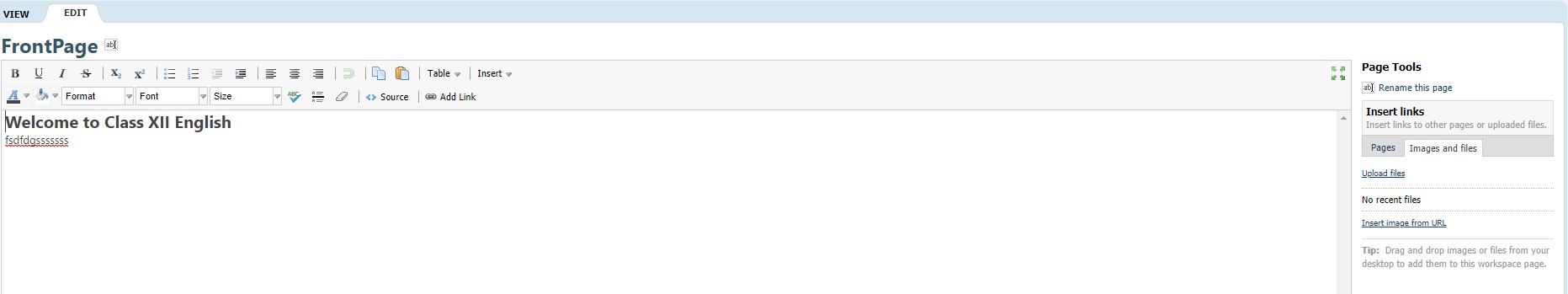 Uploading Files You can  upload images and files  to your wiki. When in  “Edit”, you will see an  option on the right side  of the screen to Insert  links to files. Click on  the type of file you want  to upload or link (pages  or images and files).
Follow the prompts to  complete the upload.
Application In The Classroom
Information Courtesy: https://sites.google.com/site/inteched/wiki
Suggestions for using Wikis in your classroom:
Have students to use their wiki folder to  store and organize their notes. You can monitor  their progress, and their peers can offer  constructive support.
Use the wiki to display student work (either  link to document or import multimedia)
3. Evaluation of the writing process (you can  monitor their editing and revision)
4. Provide information for research projects, study guides,  journals, and other assignments.
5. Use the wiki as your website - you can update it as  often as you need to, and you can attach documents to  specific student folders if someone is absent or needs  additional work or support.
Information Courtesy: https://sites.google.com/site/inteched/wiki
You and your students can communicate quickly on an assignment, making the most of your instructional time.
Collaborative assignments: Each student can complete their part, and you will have documentation of what each group member contributed (individual logins and passwords).
8. Assessments, Journals, research, independent projects
Information Courtesy: https://sites.google.com/site/inteched/wiki
9. Use the wiki to create an electronic portfolio for your students
10. A wiki can be a great alternative to writing journals. The wiki encourages students to give feedback to each other, but it also allows students to "see" the writing process as their peers continuously revise and edit their writing.
Information Courtesy: https://sites.google.com/site/inteched/wiki
Thank You
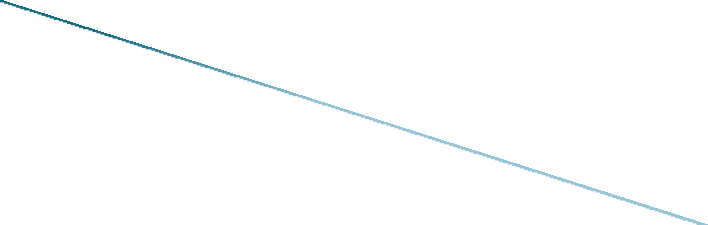 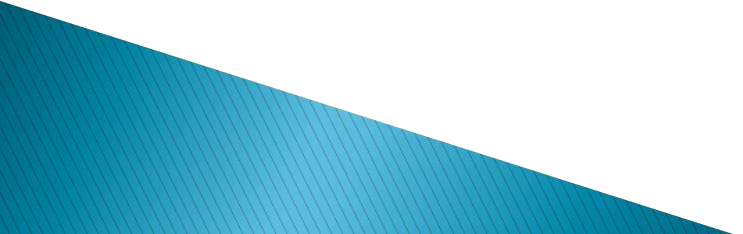